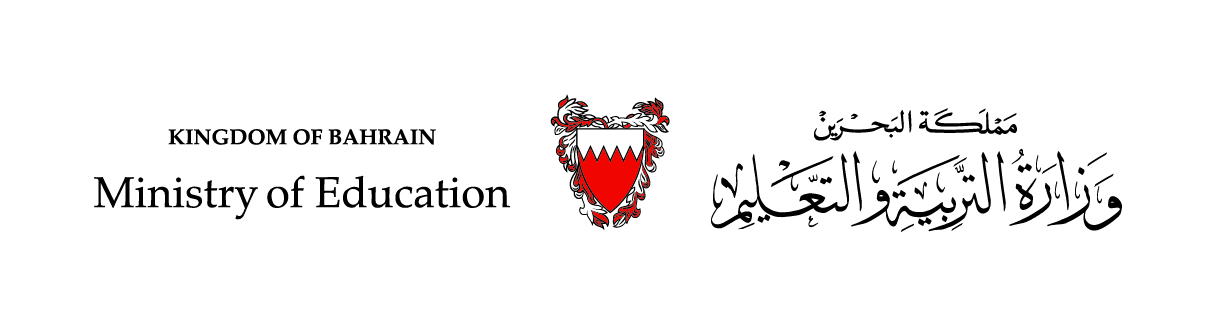 الْحَلْقَةُ الْأُولى - اللُّغَةُ الْعَرَبِيَّةُ                                     الصَّفُّ الثّاني الْابْتِدائِيُّ/الفَصْلُ الدِّراسيُّ الثّاني
الْوَحْدَةُ الْأولى: (وَطَني الْبَحْرَيْنُ)
الدَّرْسُ الثّالِثُ: (ما أَجْمَلَ صِناعَةَ أَجْدادِنا!)
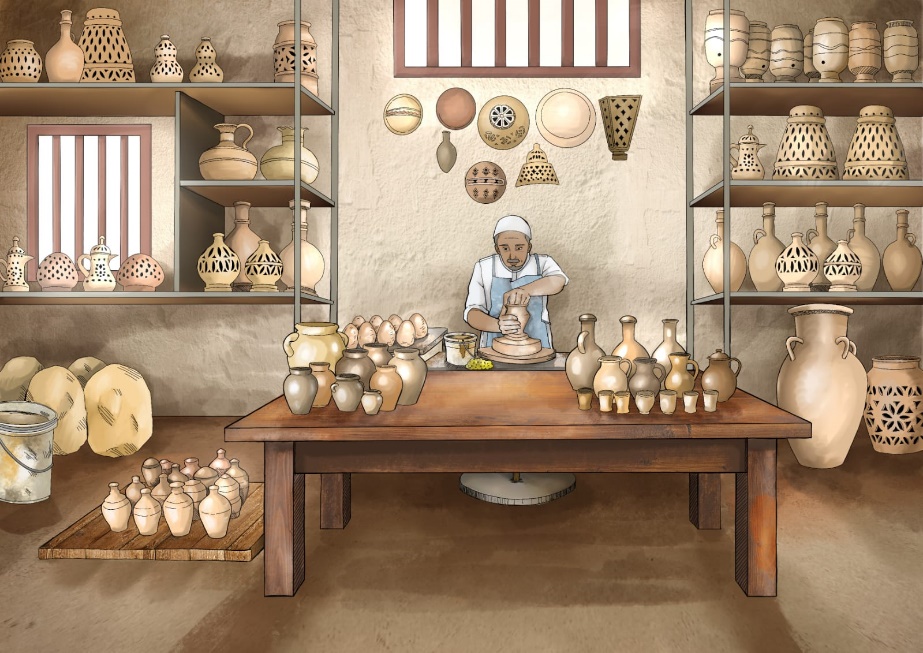 4- النَّسْخُ وَالْإِمْلاءُ وَالْإِنْتاجُ الْكِتابِيُّ
وزارة التربية والتعليم –الفصل الدراسي الثّاني 2021-2022م
اللُّغَةُ العَرَبيّةُ / الصَّفُّ الثاني / الدَّرْسُ الثّالثُ / النَّسْخُ وَالإِمْلاءُ وَالْإِنْتاجُ الْكِتابِيُّ
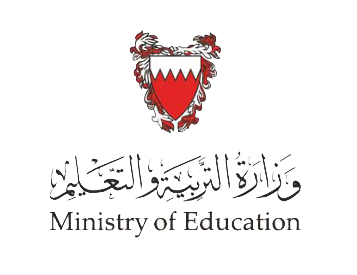 خامِسًا: أَنْسَخُ.
نَزيهٌ
نَزيهٌ
نَزيهٌ
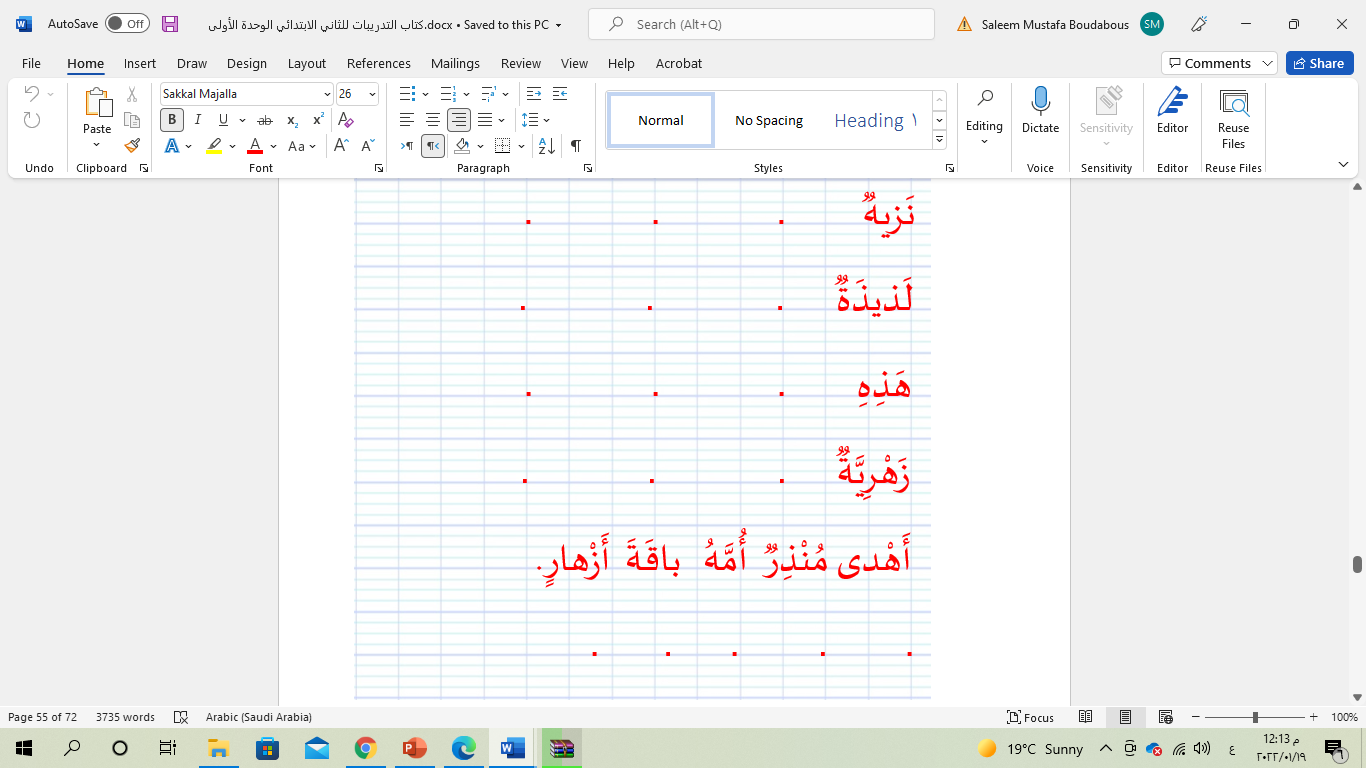 لَذيذَةٌ
لَذيذَةٌ
لَذيذَةٌ
هَذِهِ
هَذِهِ
هَذِهِ
زَهْرِيَّةٌ
زَهْرِيَّةٌ
زَهْرِيَّةٌ
أُمَّهُ
أَهْدى
باقَةَ
مُنْذِرٌ
أَزْهارٍ
وزارة التربية والتعليم –الفصل الدراسي االثّاني 2021-2022م
اللُّغَةُ العَرَبيّةُ / الصَّفُّ الثاني / الدَّرْسُ الثّالثُ / النَّسْخُ وَالإِمْلاءُ وَالْإِنْتاجُ الْكِتابِيُّ
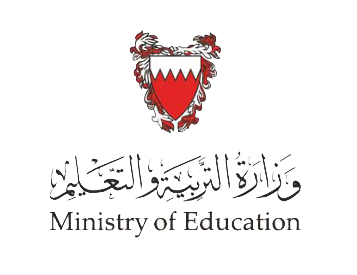 سادِسًا: أَكْتُبُ ما يُمْليهِ الْـمُعَلِّمُ.
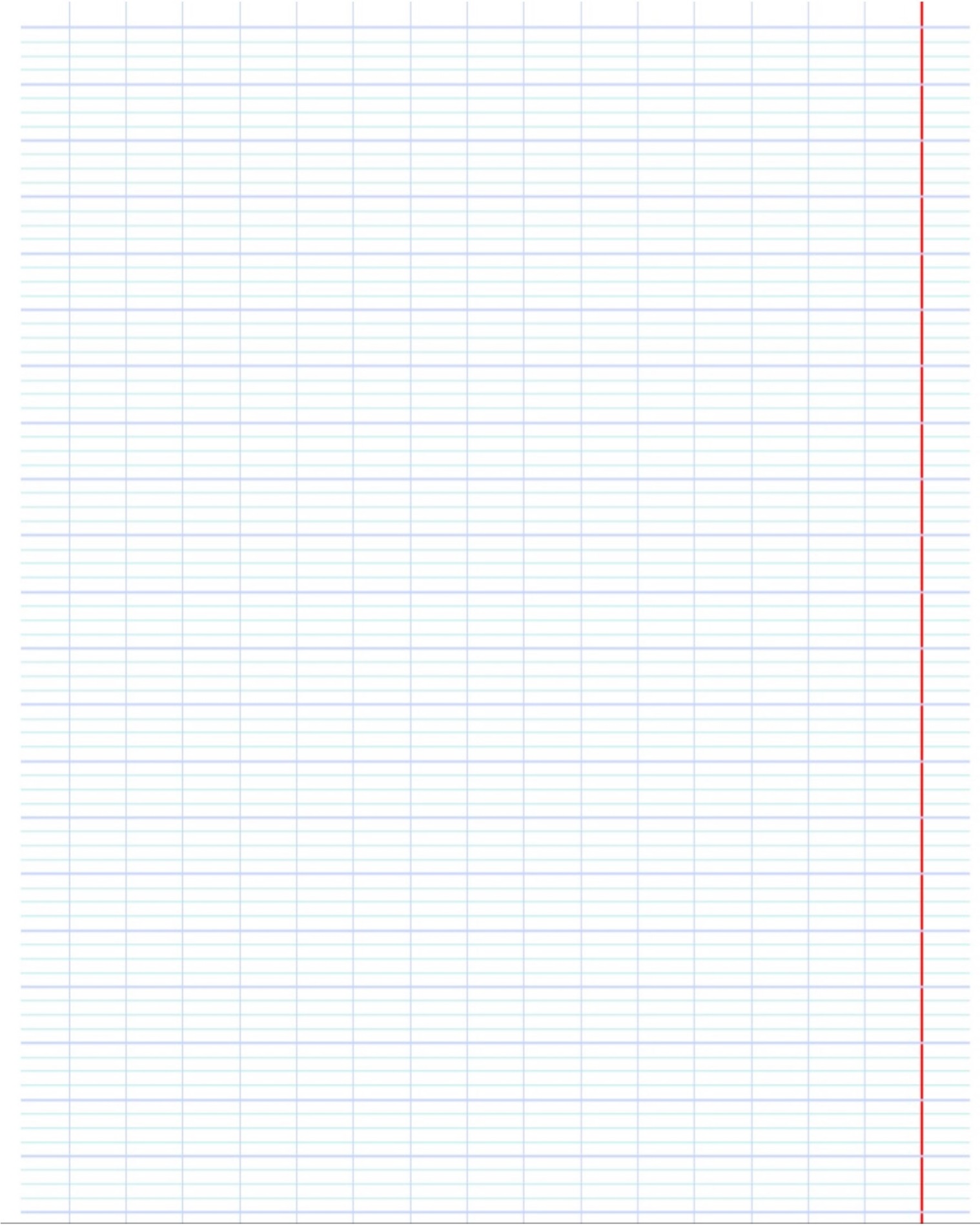 إِلى
.
.
بَدْرٌ
.
جَدِّهِ
مَزْرَعَةِ
ذَهَبَ
.
وزارة التربية والتعليم –الفصل الدراسي الثّاني 2021-2022م
اللُّغَةُ العَرَبيّةُ / الصَّفُّ الثاني / الدَّرْسُ الثّالث / النَّسْخُ وَالإِمْلاءُ وَالْإِنْتاجُ الْكِتابِيُّ
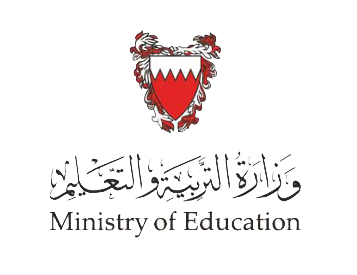 سابِعًا: أُنْتِجُ.
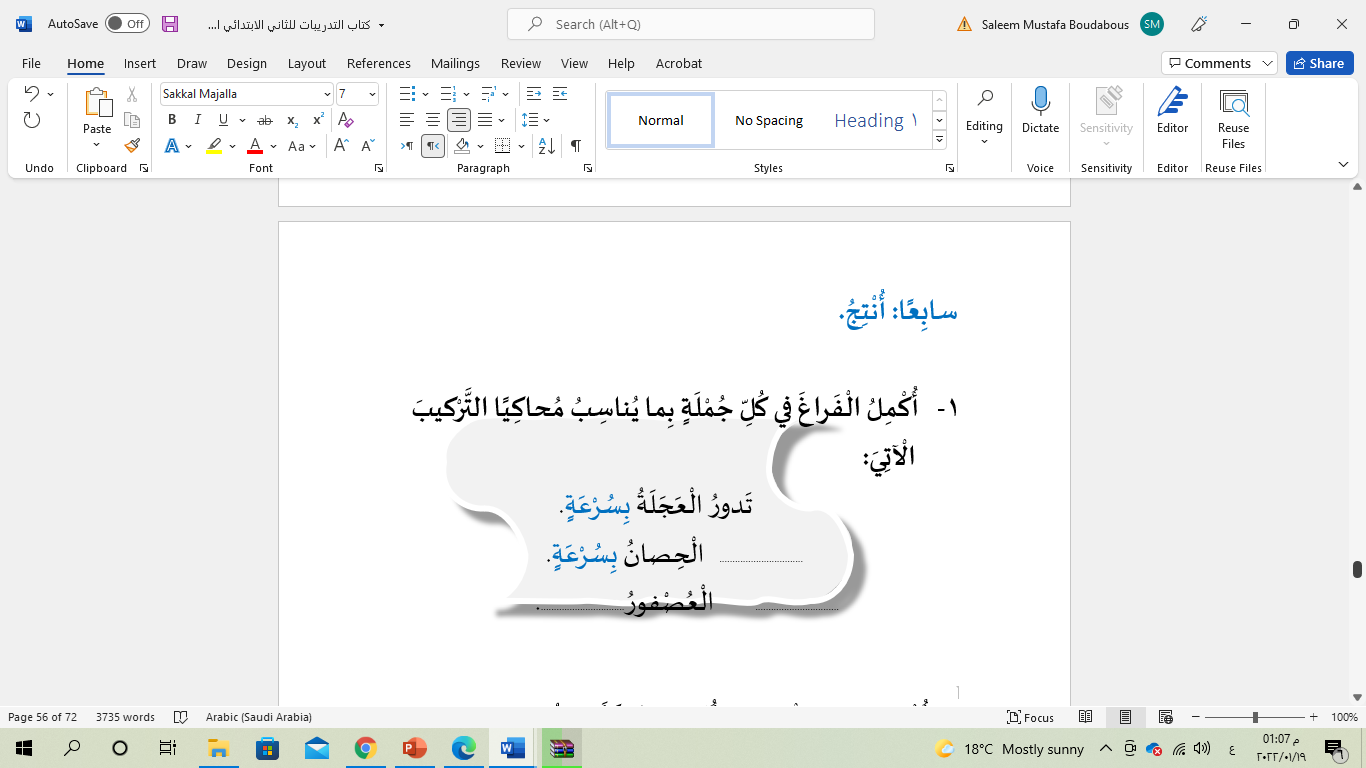 يَرْكُضُ
يَطيرُ
بِخِفَّةٍ
وزارة التربية والتعليم –الفصل الدراسي الثّاني 2021-2022م
اللُّغَةُ العَرَبيّةُ / الصَّفُّ الثاني / الدَّرْسُ الثّالث / النَّسْخُ وَالإِمْلاءُ وَالْإِنْتاجُ الْكِتابِيُّ
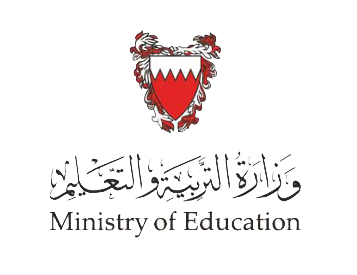 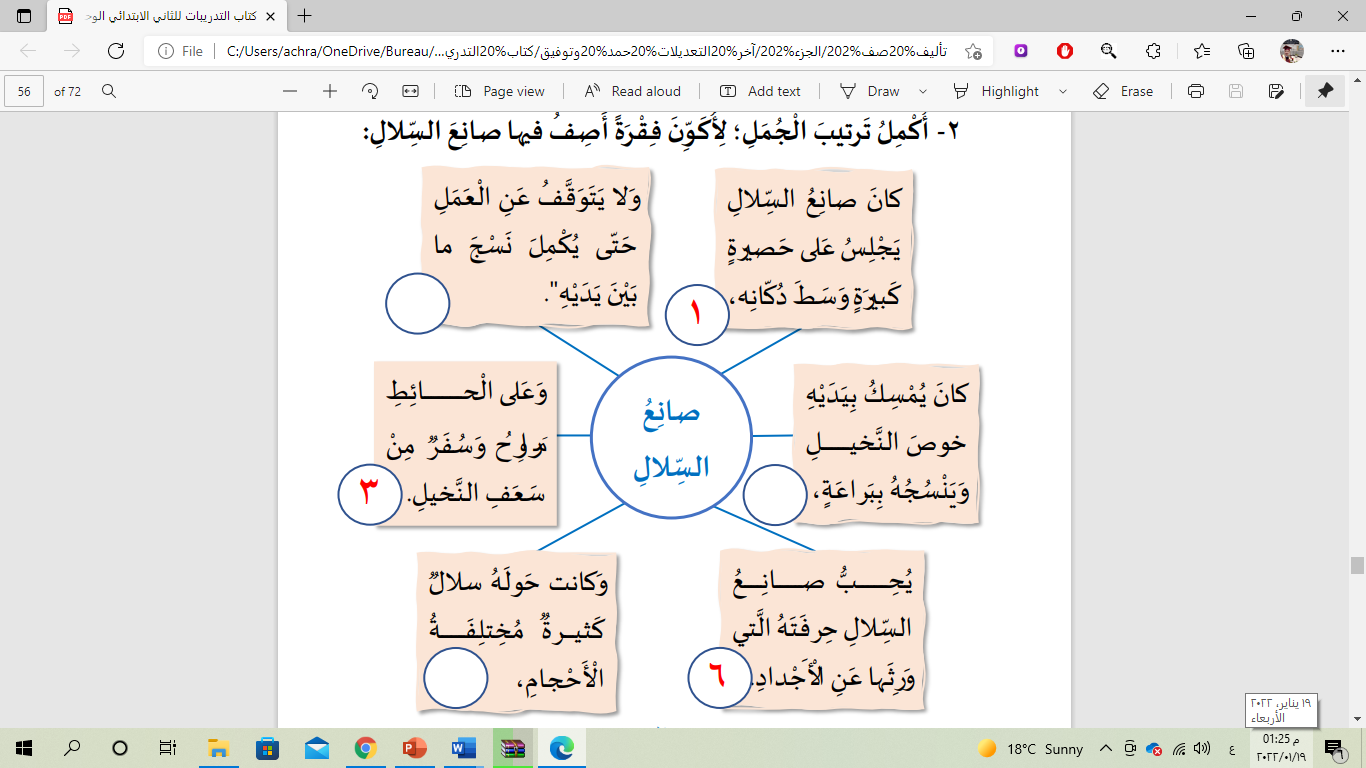 5
2- أُكْمِلُ تَرْتيبَ الْجُمَلِ؛ لِأُكَوِّنَ فِقْرَةً أَصِفُ فيها صانِعَ السِّلالِ:
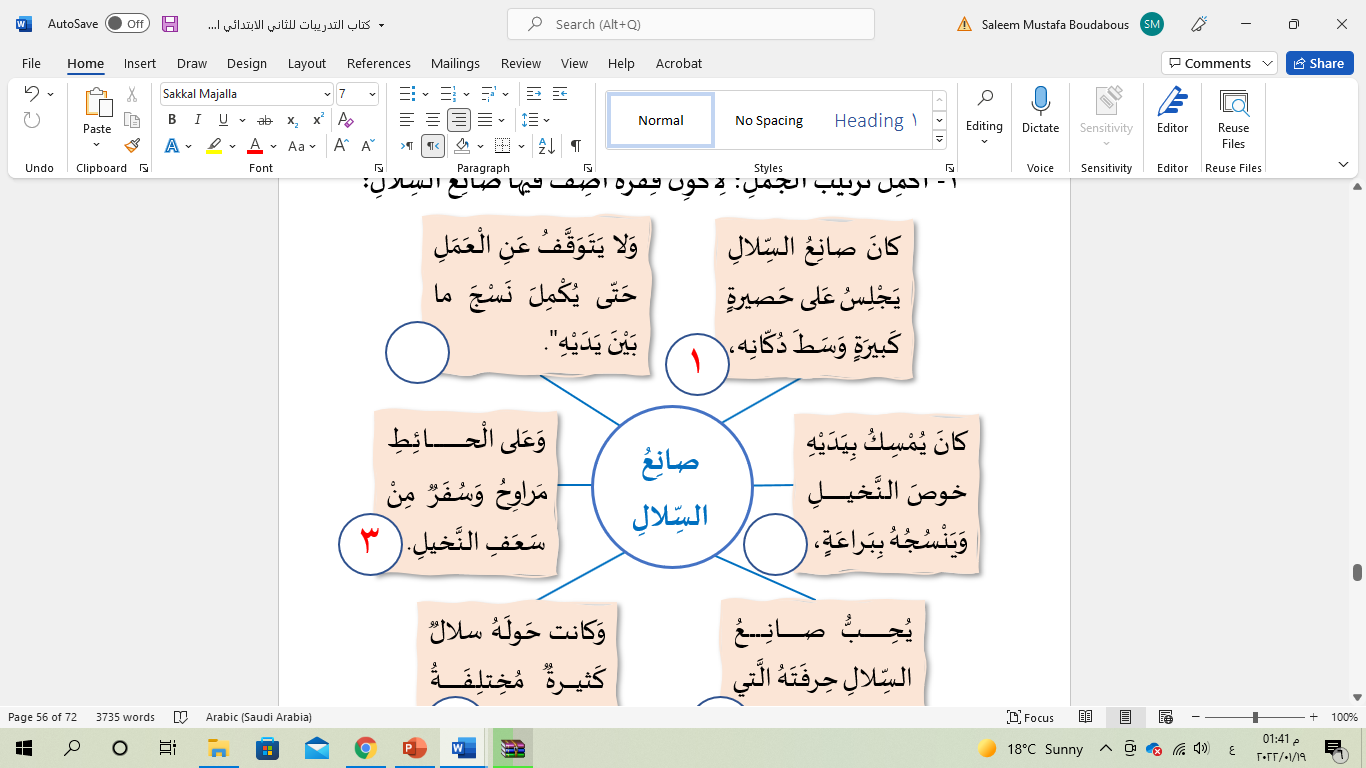 3
4
2
6
وزارة التربية والتعليم –الفصل الدراسي الثاني 2021-2022م
اللُّغَةُ العَرَبيّةُ / الصَّفُّ الثاني / الدَّرْسُ الثّالثُ / النَّسْخُ وَالإِمْلاءُ وَالْإِنْتاجُ الْكِتابِيُّ
الْخوصُ
السُّفْرَةُ
السَّعَفُ
الْـمَهَفَّةُ
السَّبّاقُ
السَّلَّةُ
الْـمِخْرَفَةُ
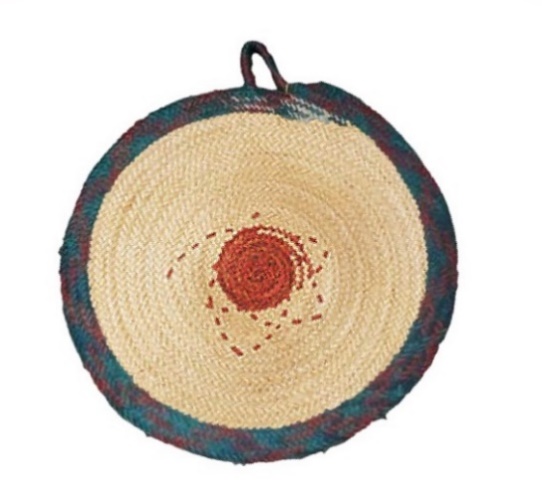 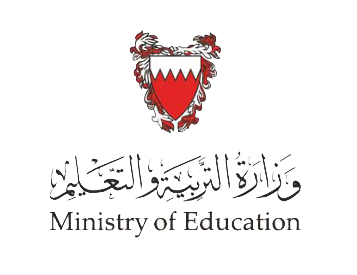 الزّبيلُ
الْـمَكَبَّةُ
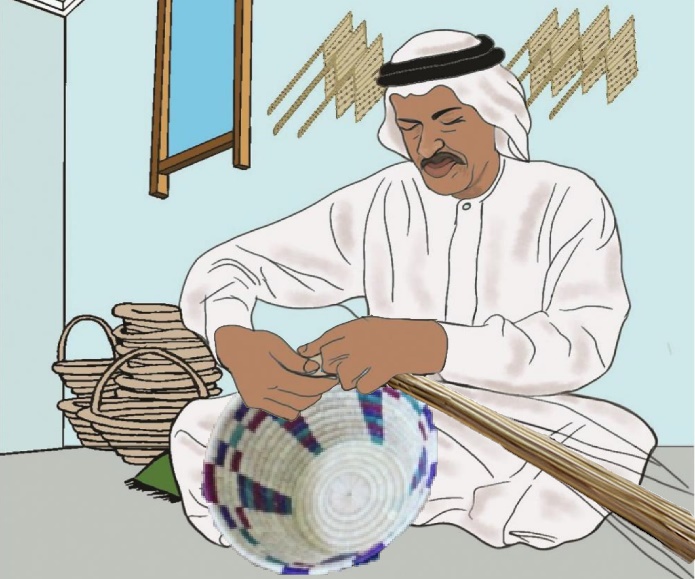 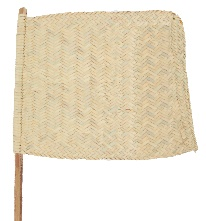 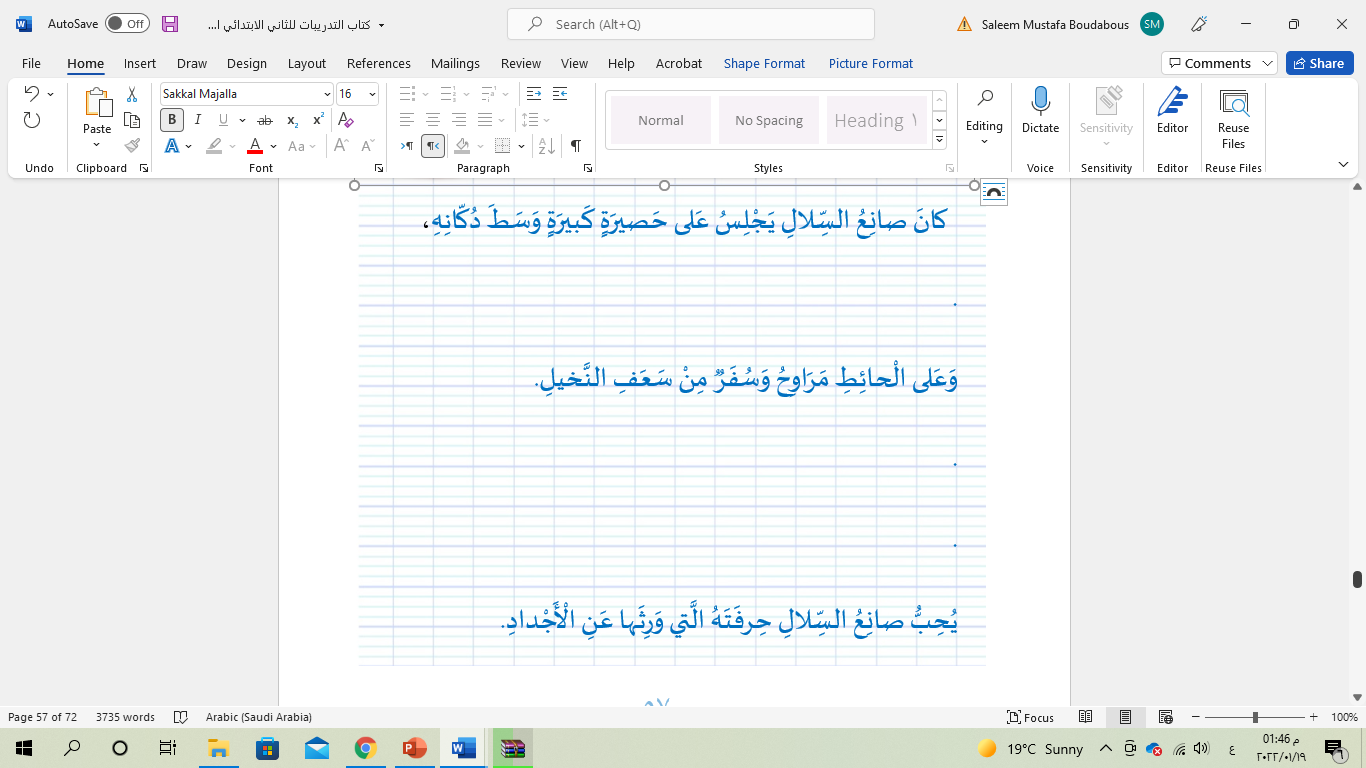 وَكانَتْ حَولَهُ سِلالٌ كَثيـــــــــرةٌ مُخِتلِفَــــــــــــــــــةُ الْأَحْجامِ،
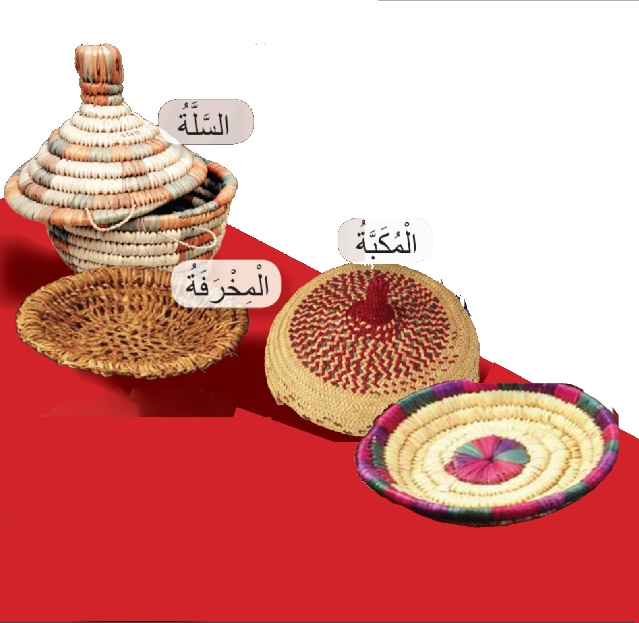 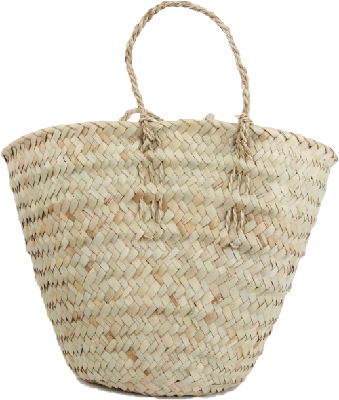 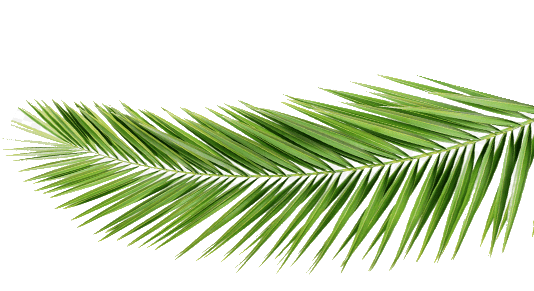 كانَ يُمْسِكُ بِيَدَيْهِ خوصَ النَّخيـــــــــــــــــــــلِ وَيَنْسُجُهُ بِبَـراعَةٍ،
وَلا يَتَوَقَّفُ عَنِ الْعَمَلِ حَتّـى يُكْمِلَ نَسْجَ ما بَيْنَ يَدَيْهِ".
وزارة التربية والتعليم –الفصل الدراسي الثاني 2021-2022م
اللُّغَةُ العَرَبيّةُ / الصَّفُّ الثاني / الدَّرْسُ الثّالثُ / النَّسْخُ وَالإِمْلاءُ وَالْإِنْتاجُ الْكِتابِيُّ
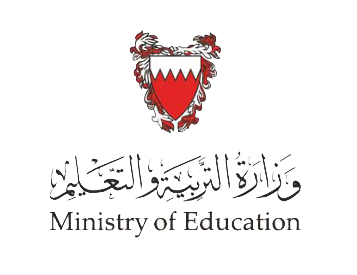 انْتَهى الدَّرْسُ
وزارة التربية والتعليم –الفصل الدراسي الثاني  2021-2022م
اللُّغَةُ العَرَبيّةُ / الصَّفُّ الثاني / الدَّرْسُ الثّالث / النَّسْخُ وَالإِمْلاءُ وَالْإِنْتاجُ الْكِتابِيُّ